Анализ учебно -методической литературы
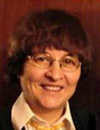 «Информатика и ИКТ 2-4» - 
Матвеева Н.В.
УМК Матвеева Н.В.
Рабочая программа по информатики и ИКТ 2-4 класс, которая соответствуют требованию ФГОС
Учебники по информатике и ИКТ 2-4 класс (в 2-х частях)
Рабочие тетради по информатике и ИКТ 2-4 класс (в 2-х частях)
Методическое пособие в помощь школьному учителю  по каждому классу с ЭОР
Преемственность. Непрерывный курс информатики
Рабочая программа
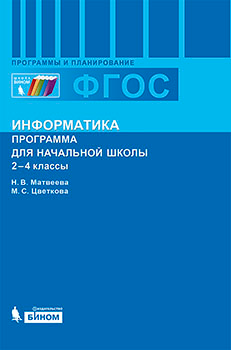 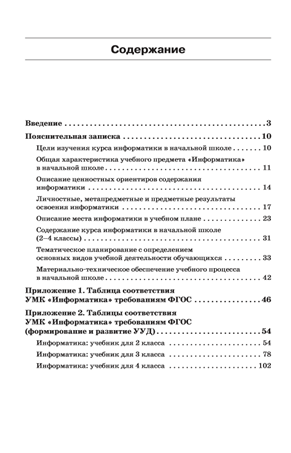 Учебники по информатике
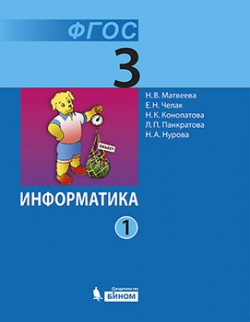 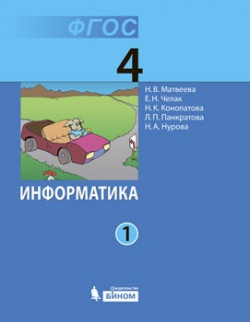 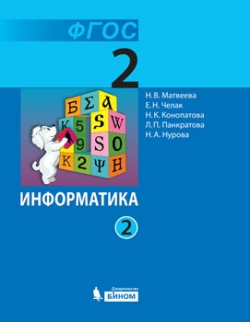 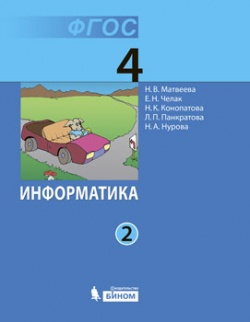 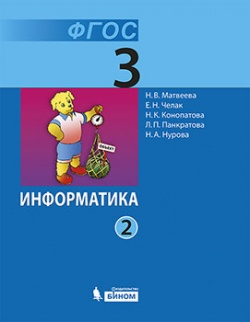 Рабочие тетради
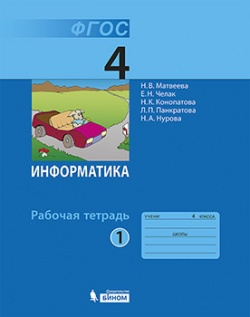 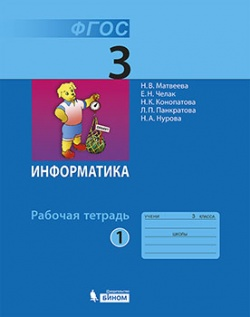 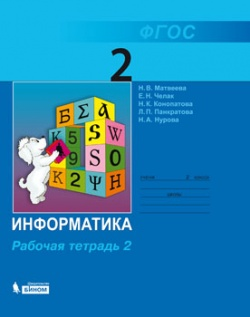 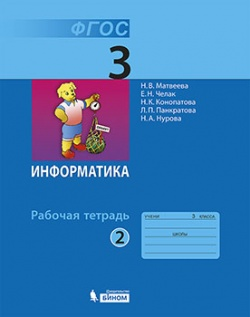 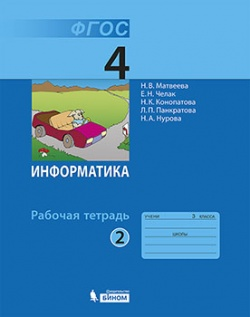 Методические пособия + ЭОР
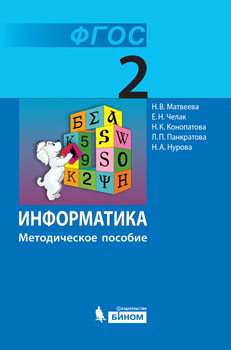 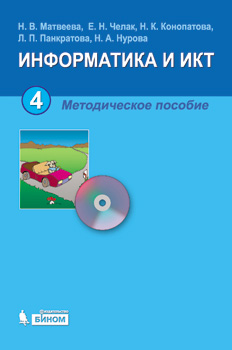 Преемственность
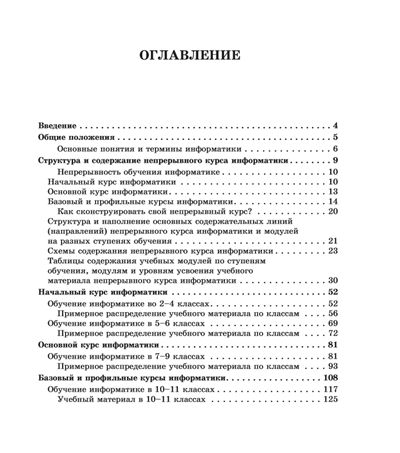 Дополнение к УМК Матвеева Н.В.
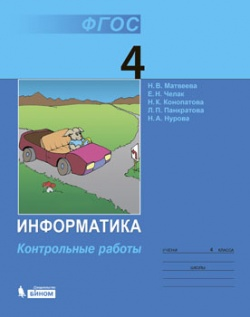 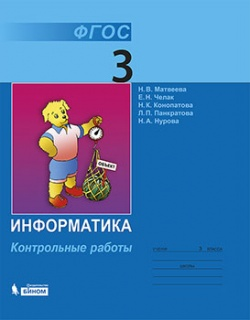 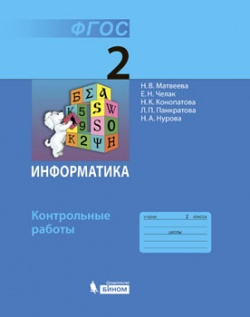